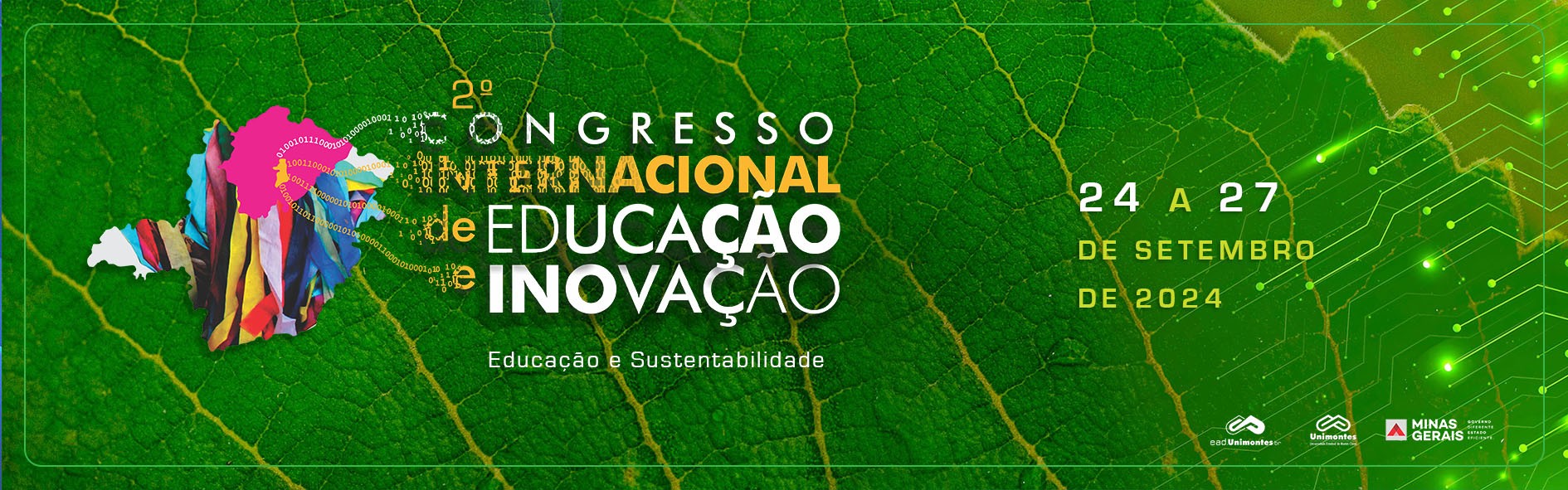 TÍTULO DO RESUMO (CENTRALIZADO, CAIXA ALTA E NEGRITO. FONTE APTOS NARROW, TAMANHO 28)
EQUIPE
Colocar aqui os nomes dos autores do resumo e a filiação. Exemplo: 
Paulo César Souza1, João Paulo Mendes1, José Santos1, Ana Carla Alves1, Maíra Cardoso2. 	
1 Universidade Estadual de Montes Claros (Unimontes).
2 Universidade Federal de Minas Gerais (UFMG).
Os nomes dos autores devem vir centralizados, com a primeira letra de cada item em maiúsculo, usando fonte Aptos Narrow, tamanho 24, com espaço entre linhas de 1,2 cm.
Em hipótese algum mude o número de slides dessa apresentação.
INTRODUÇÃO
Todos os títulos introdutórios dos slides (ex.: EQUIPE, INTRODUÇÃO etc.) devem estar escritos em caixa alta, negrito, fonte Aptos Narrow, tamanho 32 e alinhados à esquerda.
Aqui, você deverá escrever com fonte no estilo Aptos Narrow, tamanho 24, com espaço entre linhas de 1,2 cm.
Se tiver citação, siga as normas das definidas pela Associação Brasileira de Normas Técnicas (ABNT) (NBR 10520/2023).
Ao final desse slide, deve conter o objetivo de seu estudo.
Em hipótese algum mude o número de slides dessa apresentação.
MÉTODO
Aqui, você deverá escrever com fonte no estilo Aptos Narrow, tamanho 24, com espaço entre linhas de 1,2 cm.
Aqui, você deverá discorrer sobre o tipo de estudo e todos os procedimento para coleta e análise dos resultados.
Os aspectos éticos, como número do CEP ou CEUA deve ser apresentado aqui, caso se aplique. 
Em hipótese algum mude o número de slides dessa apresentação.
MÉTODO
Aqui, você deverá escrever com fonte no estilo Aptos Narrow, tamanho 24, com espaço entre linhas de 1,2 cm.
Aqui, você deverá discorrer sobre o tipo de estudo e todos os procedimento para coleta e análise dos resultados.
Os aspectos éticos, como número do CEP ou CEUA deve ser apresentado aqui, caso se aplique. 
Em hipótese algum mude o número de slides dessa apresentação.
RESULTADOS
Aqui, você deverá escrever com fonte no estilo Aptos Narrow, tamanho 24, com espaço entre linhas de 1,2 cm e texto alinhado à esquerda.
Você deverá apresentar os resultados de seu estudo. 
Podem ser usados gráficos, tabelas e quadros. Para esses itens, você deverá usar as mesmas regras do resumo.
Em hipótese algum mude o número de slides dessa apresentação.
RESULTADOS
Aqui, você deverá escrever com fonte no estilo Aptos Narrow, tamanho 24, com espaço entre linhas de 1,2 cm e texto alinhado à esquerda.
Você deverá apresentar os resultados de seu estudo. 
Podem ser usados gráficos, tabelas e quadros. Para esses itens, você deverá usar as mesmas regras do resumo.
Em hipótese algum mude o número de slides dessa apresentação.
DISCUSSÃO
Aqui, você deverá escrever com fonte no estilo Aptos Narrow, tamanho 24, com espaço entre linhas de 1,2 cm e texto alinhado à esquerda.
Se tiver citação, siga as normas das definidas pela Associação Brasileira de Normas Técnicas (ABNT) (NBR 10520/2023).
Em hipótese algum mude o número de slides dessa apresentação.
CONCLUSÃO/CONSIDERAÇÕES FINAIS
Aqui, você deverá escrever com fonte no estilo Aptos Narrow, tamanho 24, com espaço entre linhas de 1,2 cm e texto alinhado à esquerda.
Em hipótese algum mude o número de slides dessa apresentação.
AGRADECIMENTOS
É OBRIGATÓRIO para todos os resumos originados de projetos vinculados aos programas de Iniciação Científica PIBIC/CNPq, PIBIC-AF/CNPq, PIBIC-EM/CNPq, PIBITI/CNPq, PIBIC/FAPEMIG, PIBIC-EM/FAPEMIG, BIC-UNI, BIC-CAMPI e BIC-JÚNIOR, trazer os agradecimentos à agência/instituição financiadora. O descumprimento dessa orientação pode caracterizar em reprovação do resumo.
Aqui, você deverá escrever com fonte no estilo Aptos Narrow, tamanho 24, com espaço entre linhas de 1,2 cm e texto alinhado à esquerda.
Em hipótese algum mude o número de slides dessa apresentação.
REFERÊNCIAS
Incluir as referências utilizadas nessas apresentação.
Aqui, você deverá escrever com fonte no estilo Aptos Narrow, tamanho 20, com espaço entre linhas de 1,0 cm.
As referências devem vir alinhadas à esquerda, em ordem alfabética, conforme as normas definidas pela ABNT (NBR 6023/2018).
Em hipótese algum mude o número de slides dessa apresentação.
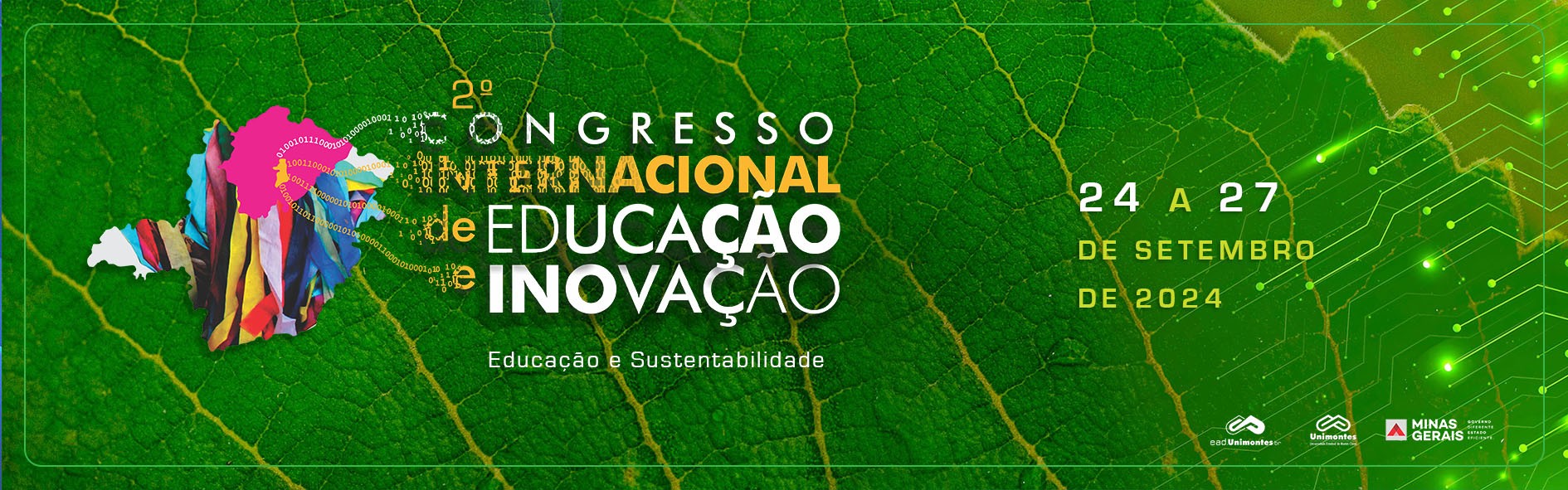 Obrigado.

E-mail: aqui você deve colocar o e-mail de quem apresentou o trabalho.